Καταστροφή κόμης, κορμού από πυρκαγιές δασών
Η πυρκαγιά είναι ένα φυσικό φαινόμενο στα περισσότερα δασικά οικοσυστήματα. Επηρεάζει την ανάπτυξη των δένδρων, τη μακροζωία καθώς και τη σύνθεση της βλάστησης. H βλάστηση και τα δέντρα έχουν προσαρμοστεί στη φωτιά. Ορισμένα είδη έχουν αποκτήσει τέτοιες ιδιότητες οι οποίες τους βοηθούν να προστατεύονται από τη φωτιά, π.χ. με το σχηματισμό μεγάλου πάχους και  ανθεκτικού στη φωτιά φλοιού ή με το σχηματισμό προστατευτικού στρώματος στο κάτω μέρος των φύλλων, την ικανότητα δημιουργίας ακανόνιστων ‘τυχαίων’ βλαστών στο πρέμνο ή στο κορμό. Οι κώνοι ορισμένων ειδών απελευθερώνουν σπόρους υπό την επίδραση της θερμότητας.
Καταστροφή κόμης, κορμού από πυρκαγιές δασών
Βλαστητική αναγέννηση μετά από πυρκαγιά. Το ριζικό σύστημα  επιβίωσε και σχημάτισε νέα παραβλαστήματα. Καστανιά (Castanea sativa), Ticino, Ελβετία
Καταστροφή κόμης, κορμού από πυρκαγιές δασών
Ο πολύ πυκνός φλοιός των δέντρων Araucaria είναι μια προσαρμογή στην εμφάνιση συχνών πυρκαγιών. Ο παχύς μανδύας φελλού γύρω από τον κορμό είναι ένα φράγμα θερμότητας και αποτρέπει τη καταστροφή του καμβίου. Lonquimai, Χιλή.
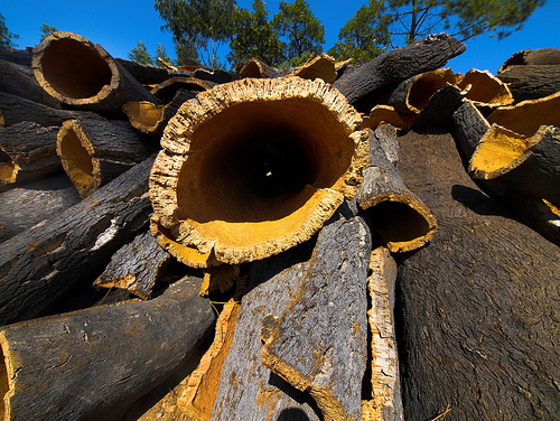 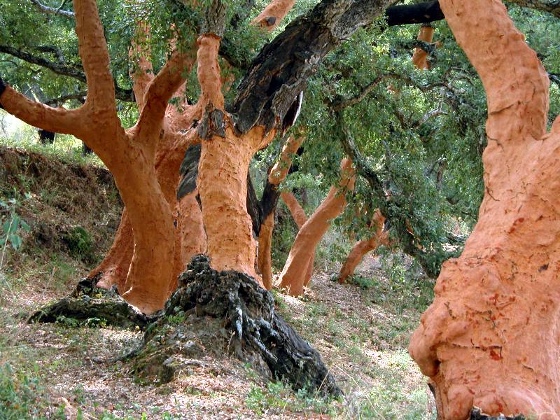 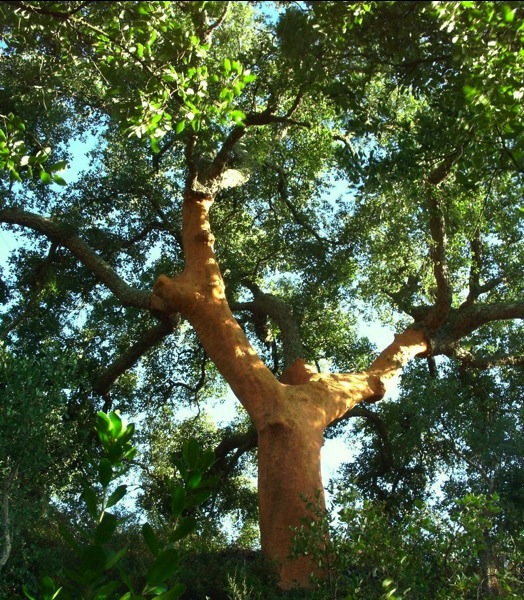 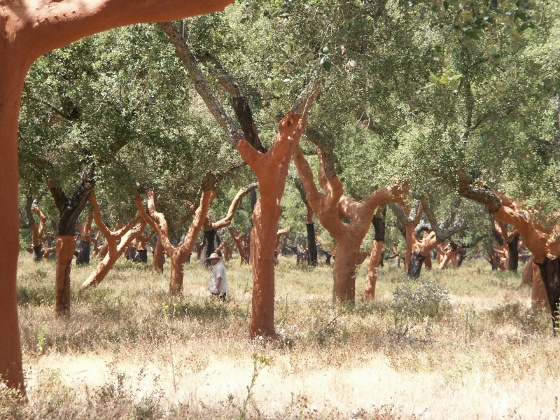 Καταστροφή κόμης, κορμού από πυρκαγιές δασών
Τα αποτελέσματα μιας πυρκαγιάς είναι τις περισσότερες φορές πολύ εμφανή. Οι συνέπειες από την καταστροφή μιας κόμης είναι η διακοπή ή μειωμένη φωτοσύνθεση. 
Η μειωμένη δραστηριότητα φωτοσύνθεσης και διαπνοής εμποδίζουν άμεσα την ανάπτυξη του πάχους των κυτταρικών τοιχωμάτων και τον σχηματισμό μεγάλων αγγείων –πλατύφυλλα-. 
Ως εκ τούτου, οι ενδο-ετής ζώνες ινών με λεπτά τοιχώματα και ο σχηματισμός μικρών ‘σκαφών’ σηματοδοτούν την εμφάνιση μιας πυρκαγιάς. 
Η μακροχρόνια επίδραση μιας πυρκαγιάς είναι η μείωση της συνολικής ανάπτυξης, η οποία μπορεί να σχετίζεται  συχνά και με δακτυλίους οι οποίοι λείπουν.
Καταστροφή κόμης, κορμού από πυρκαγιές δασών
Η καταστροφή του κορμού από τη θερμότητα είναι ταυτόσημη με την καταστροφή του καμβίου. 
Οι αντιδράσεις του καμβίου σε μέτριας έντασης θερμότητας μιας πυρκαγιάς είναι οι εξής:
 
σχηματισμός εφαπτομενικών σειρών ρητινοφόρων αγωγών και αγωγών κόμεος, 
καταρρεύσεις κυττάρων, 
σχηματισμός τυλώσεων και κυττάρων κάλους. 

Το αποτέλεσμα μιας πυρκαγιάς μεγάλης έντασης θερμότητας είναι: 
η τοπική καταστροφή του καμβίου.
Το τραύμα διεγείρει τη δημιουργία ουλών. Η διαδικασία βασίζεται στην επιταχυνόμενη ανάπτυξη επιζώντων  πλευρικών –παρεγχυματικών κυττάρων.
Καταστροφή κόμης, κορμού από πυρκαγιές δασών
Η πυρκαγιά δασικής Πεύκης στην  Σιβηρία (Pinus sylvestris) καταστρέφει το κάμβιο και προκαλεί ‘ουλές’ πυρκαγιάς. Καίει το εγκάρδιο ξύλο όπως σε μια καμινάδα
Καταστροφή κόμης, κορμού από πυρκαγιές δασών
‘Ουλές’ πυρκαγιάς σε δέντρο Πεύκης (Pinus ponderosa). Πολλές φωτιές έχουν επιδράσει  στο ιστάμενο δέντρο.
Καταστροφή κόμης, κορμού από πυρκαγιές δασών
Αποτελέσματα πυρκαγιάς στην κάτω πλευρά ενός κλαδιού δρυός. Επίδραση από πυρκαγιά εδάφους. Ticino, Ελβετία
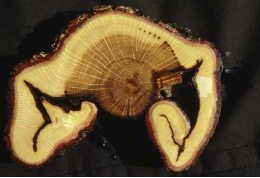 Καταστροφή κόμης, κορμού από πυρκαγιές δασών
Τρεις συνεχόμενες ‘ουλές’ από πυρκαγιές σε ένα κορμό λάρικας Larch (Larix duhurica) στη βορειοανατολική ζώνη της Σιβηρίας. Η πρώτη πυρκαγιά επηρέασε το δέντρο στην ηλικία των 44 ετών, η επόμενη πυρκαγιά μετά από μια περίοδο 15 ετών και η τρίτη πυρκαγιά μετά από άλλα 25 χρόνια. Ανατολική Σιβηρία
Καταστροφή κόμης, κορμού και συστάδας από πυρκαγιές δασών
Πολλαπλές ‘ουλές’ πυρκαγιάς σε ένα δέντρο ευκαλύπτου (Eucalyptus pauciflora) στην ανατολική Αusralia. Οι πυρκαγιές καθαρισμού χόρτου έπληξαν το δέντρο πολλές φορές, περίπου εννέα ουλές μπορούν να παρατηρηθούν στην κάτω πλευρά και τέσσερις ουλές στην πάνω πλευρά του δίσκου από κορμό. Blue Mountains, Αυστραλία
Καταστροφή κόμης, κορμού από πυρκαγιές δασών
Απότομη μείωση της ανάπτυξης του κυτταρικού τοιχώματος μετά από καταστροφή κόμης από πυρκαγιά. Eremophila sp., Myoporaceae, Σαβάνα, Κουίνσλαντ, Αυστραλία
Λεπτό τοίχωμα ινών
Παχύ τοίχωμα ινών
Καταστροφή κόμης, κορμού από πυρκαγιές δασών
Εφαπτομενική σειρά μικρών τραυματικών αγγείων μετά από καταστροφή κόμης από πυρκαγιά. Acacia, Fabaceae. Σαβάνα, Κουίνσλαντ, Αυστραλία
τραυματικά αγγεία σε εφαπτομενική σειρά
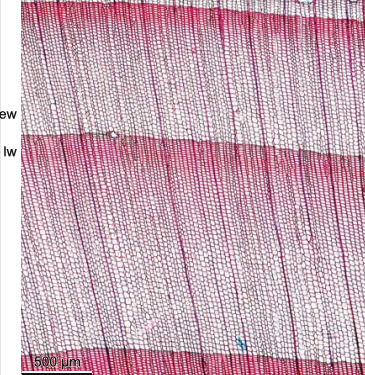 Καταστροφή κόμης, κορμού από πυρκαγιές δασών
Απότομη μείωση της ανάπτυξης για αρκετά χρόνια μετά από  καταστροφή κόμης από πυρκαγιά σε μια Πεύκη, Βαρύξυλη  (Pinus ponderosa), Κολοράντο, ΗΠΑ
Μειωμένη ανάπτυξη
Μειωμένη ανάπτυξη
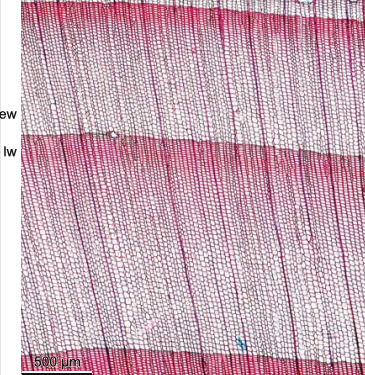 Καταστροφή κόμης, κορμού από πυρκαγιές δασών
Σχηματισμός σε εφαπτομενική σειρά ρητινοφόρων τραυματικών αγωγών σε ξύλο πεύκου μετά από μέτριας έντασης πυρκαγιά. Η μείωση της ακτινικής ανάπτυξης είναι μια επίδραση από την καταστροφή της κόμης. Δασική Πεύκη (Pinus sylvestris), Σιβηρία
Τραυματικοί ρητινοφόροι αγωγοί
Τραυματικοί ρητινοφόροι αγωγοί
Καταστροφή κόμης, κορμού από πυρκαγιές δασών
Σε εφαπτομενική σειρά αγγεία –μέλη αγγείων- με σχηματισμό ‘τσίχλας’  σε κορμό Ευκαλύπτου. Είναι μια αντίδραση του ξύλου σε δασική πυρκαγιά μέτριας έντασης. Αυστραλία
Καταστροφή κόμης, κορμού από πυρκαγιές δασών
Η κατάρρευση και  σχηματισμό ‘σκάφους’ σε πρώιμο ξύλο, οι τυλώσεις και ο σχηματισμός παρεγχυματικών κυττάρων κάλους στο ξύλο μιας δρυός μετά από μέτριας έντασης πυρκαγιά.
Κάλους
Κατάρευση σκόφους
Τυλώσεις
Καταστροφή κόμης, κορμού από πυρκαγιές δασών
Σημάδια ‘ουλής’ από πυρκαγιά στον κορμό  τροπικής Proteaceae. Χαρακτηριστική είναι η ζώνη χωρίς αγγεία δίπλα από το τραύμα και η έντονη ανάπτυξη προς την ουλή. Κουίνσλαντ Αυστραλία
Καταστροφή κόμης, κορμού από πυρκαγιές δασών
Εφαπτομενικοί ρητινοφόροι αγωγοί
Εσωτερικές κυψελοειδή ραγάδες από πυρκαγιά σε κορμό Βαρύξυλης Πεύκης (Pinus ponderosa). Η ζώνη με την έντονη ραγάδα υποδεικνύει ότι η φωτιά εμφανίστηκε στο τέλος της περιόδου ανάπτυξης. Στη ζώνη  πάνω από το τραύμα (πάνω από τη ρωγμή) έχουν παραχθεί στην αρχή  παρεγχυματικά κύτταρα κάλους. Στο τέλος της διαδικασίας ‘κανονικοποίησης’ δημιουργήθηκε μια σειρά εφαπτομενικών ρητινοφόρων αγωγών. Boulder, Κολοράντο, ΗΠΑ
Παρεγχυματικά κύτταρα κάλους
Αλλαγή δομής του ξύλου από προσβολή εντόμων
Πολλά έντομα καταστρέφουν τα φύλλα της κόμης των δέντρων. Αυτό έχει ως επακόλουθο:

Την μείωση της φωτοσύνθεσης 
Σχηματισμό ανώμαλων ετησίων δακτυλίων ως αποτέλεσμα της μειωμένης ή της έλλειψης φωτοσύνθεσης
Κατά το πρώτο έτος της επίθεσης των εντόμων, το πρώιμο ξύλο αποτελείται από τραχειϊδες με λεπτό κυτταρικό τοίχωμα ενώ το όψιμο ξύλο αποτελείται από λίγες τραχειϊδες με λεπτό πάχος του κυτταρικού τους τοιχώματος. 
Κατά τα επόμενα δύο έως τέσσερα χρόνια, η παραγωγή ξυλείας μειώνεται, αλλά τα περισσότερα δέντρα επιβιώνουν.
Αλλαγή δομής του ξύλου από προσβολή εντόμων
Καταστροφή βελόνων  σε μικρούς βλαστούς της ευρωπαϊκής λάρικας (Larix decidua)
Αλλαγή δομής του ξύλου από προσβολή εντόμων
Larix decidua,  καταστροφή βελόνων Zeiraphera diniana στις αρχές Ιουλίου. Τα πεύκα δεν έχουν επηρεαστεί.  Engadin, Ελβετία
Αλλαγή δομής του ξύλου από προσβολή εντόμων
Ξαφνική μείωση της ανάπτυξης μετά από μόλυνση και προσβολή λάρικας. Στην περίπτωση αυτή κράτησε πέντε χρόνια, η περίοδος πλήρους ανάπτυξης της κόμης.
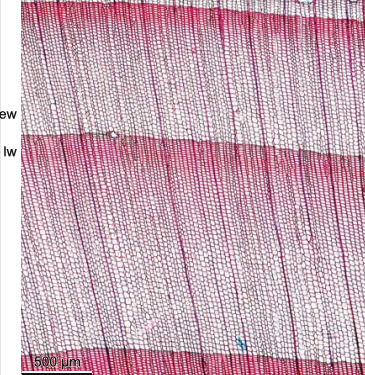 Αλλαγή δομής του ξύλου από προσβολή εντόμων
Ετήσιοι δακτύλιοι πριν και μετά από προσβολή από Buddhist Larch. Ο ετήσιος δακτύλιος  του έτους κατά τον οποίο άρχισε η επίθεση, αποτελείται  από όψιμο ξύλο με τραχεϊδες  λεπτού τοιχώματος. Ευρωπαϊκή λάρικα (Larix decidua), Engadin, Ελβετία
Αλλαγή δομής του ξύλου από προσβολή εντόμων
Σε μια περίοδο αρκετών ετών, το έντομο Choristoneura sp εκφυλίζει περιοδικά μια περιοχή με  Ψευδοτσούγκα  (Pseutotsuga menziesii) και Ελάτη (Picea engelmannii). Πολλά δέντρα πεθαίνουν, και εκείνα που επιβιώνουν παρουσιάζουν τυπικές ανωμαλίες στους οφθαλμούς και στην ανατομία του ξύλου. Χαρακτηριστικοί είναι οι στενοί δακτύλιοι με μειωμένο όψιμο ξύλο και η εμφάνιση εφαπτομενικών σειρών  ρητινοφόρων αγωγών.
Αλλαγή δομής του ξύλου από προσβολή εντόμων
Επιλεκτική μόλυνση Pseudotsuga menziesii από το επιλεκτικό έντομο Choristoneura fumiferana. Ολλανδία. Κολοράντο, ΗΠΑ
Αλλαγή δομής του ξύλου από προσβολή εντόμων
Ανώμαλος σχηματισμός ετήσιων δακτυλίων μετά από επίθεση σε ψευδοτσόυγκα, πριν την νέκρωση. Pseudotsuga menziesii, Ολλανδία. Κολοράντο, ΗΠΑ
Αλλαγή δομής του ξύλου από προσβολή εντόμων
Ετήσιοι δακτύλιοι μετά από επίθεση σε ψευδοτσούγκα, πριν την νέκρωση, σχηματισμός σε εφαπτομενική σειρά ρητινοφόρων αγωγών. Ολλανδία. Κολοράντο, ΗΠΑ
Αλλαγή δομής του ξύλου από προσβολή εντόμων
Στην Κεντρική Ευρώπη, το έντομο Μelolontha melolontha, περιοδικά νεκρώνει τα φύλλα των Quercus petraea και Q. robur αμέσως μετά το σχηματισμό πρώιμου ξύλου. Η νέκρωση των φύλλων αποτυπώνεται στο ξύλο από μια μικρή, εφαπτόμενη, σειρά ινών. Ο σχηματισμός μιας δεύτερης γενιάς φύλλων αντιστοιχεί σε ένα στενό, ψευδή, διάχυτο-πορώδες δακτύλιο.
Αλλαγή δομής του ξύλου από προσβολή εντόμων
Melolontha melolotha) σε φύλλα βελανιδιάς
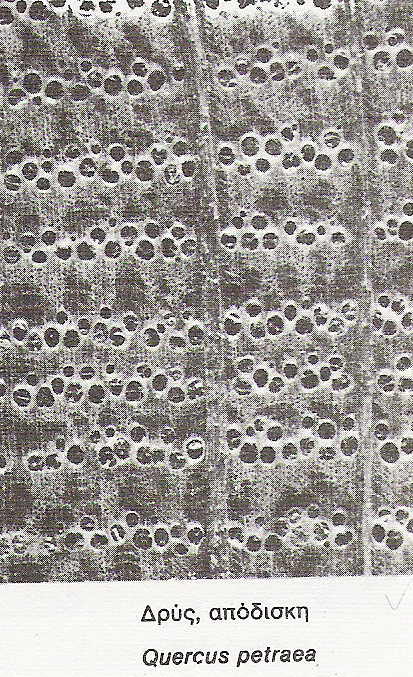 Αλλαγή δομής του ξύλου από προσβολή εντόμων
Η νέκρωση των φύλλων  από Melolontha melolotha Cokchafer οδηγεί στην παραγωγή ενός ‘ψευδούς’ δακτυλίου όψιμου ξύλου , ξύλο βελανιδιάς (Quercus robur). Ticino, Ελβετία
Καταστροφή κόμης και ξύλου από παράσιτα και παθογόνα
Τα δέντρα φιλοξενούν μια τεράστια ποικιλία παρασίτων. Όσα τρέφονται με φύλλα μειώνουν την ανάπτυξη και προκαλούν ανατομικές αλλαγές στο κορμό του δέντρου. Οι συνέπειες των παρασίτων που τρέφονται από το ξύλο  ποικίλλουν. Το γκι διεισδύει σε ζωντανό ξύλο χωρίς να προκαλέσει καμία αμυντική αντίδραση. 
Ο αυξημένος σχηματισμός των ρητινοφόρων αγωγών είναι μια αντίδραση από ιξό στα κωνοφόρα. 
Πολλοί καρκίνοι προκαλούν σχηματισμό κάλους στο εγκάρδιο ξύλο ή διαταράσσουν τη ροή του νερού.
Παρουσιάζεται μια μικρή ποικιλία από αντιδράσεις που συχνά παρατηρούνται από γκι.
Καταστροφή κόμης και ξύλου από παράσιτα και παθογόνα
Εμφάνιση του Ιξού, λευκού (Viscum album) σε Δασική πεύκη (Pinus sylvestris). Valais, Ελβετία
Καταστροφή κόμης και ξύλου από παράσιτα και παθογόνα
Εγκάρσια τομή Δασικής πεύκης (Pinus sylvestris) προσβολή από ιξό (Viscus άλμπουμ). Κάποια  είναι νεκρά. Valais, Σουηδία
Καταστροφή κόμης και ξύλου από παράσιτα και παθογόνα
Εμφάνιση ιξού (Viscum album) σε ξύλο δασικής πεύκης (Pinus sylvestris). Εγκαθίστανται μέσα σε δύο χρόνια. Ο ‘οικοδεσπότης’ δεν παρουσιάζει αντιδράσεις άμυνας. Valais, Ελβετία
Καταστροφή κόμης και ξύλου από παράσιτα και παθογόνα
Εγκάσια τομή σε κλαδί από Σφενδάμι. Φαίνεται η προσβολή από ιξό (Viscum album και ένα κλαδάκι Acer pseudoplatanus).
Καταστροφή κόμης και ξύλου από παράσιτα και παθογόνα
Εφαπτομενική τομή και εμφάνιση της προσβολής ιξού (album Viscum) σε κλαδί Σφενδάμου (Acer pseudoplatanus). Οι ίνες του ξύλου μεγαλώνουν μαζί με τον ιξό.
Καταστροφή κόμης και ξύλου από παράσιτα και παθογόνα
Καστανιά (Castanea sativa) που έχει προσβληθεί από Cryphonectria parasitica. Τα περισσότερα δέντρα πέθαναν, αλλά αυτή σχημάτισε νέους βλαστούς από το βασικό τμήμα του κορμού. Ticino, Ελβετία
Καταστροφή κόμης και ξύλου από παράσιτα και παθογόνα
Εγκάρσια τομή κλαδιού βελανιδιάς (Quercus petraea) Τα εσωτερικά  σημάδια δείχνουν ότι το δέντρο επιβίωσε από τρεις επιθέσεις από Cryphonectria parasitica. Ticino, Ελβετία
Καταστροφή κόμης και ξύλου από παράσιτα και παθογόνα
Η προσβολή από Cryphonectria parasitica νέκρωσε το δέντρο την άνοιξη, αμέσως μετά τη δημιουργία των πρώτων αγγείων πρώιμου ξύλου.
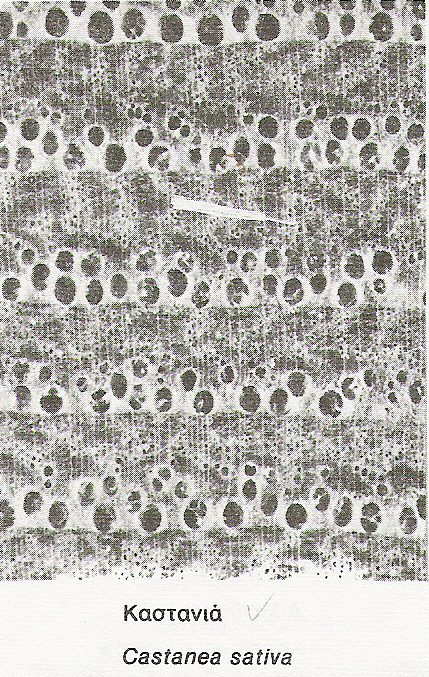 Καταστροφή κόμης και ξύλου από παράσιτα και παθογόνα
Νέκρωση κλαδιού καστανιάς (Castanea sativa). Η προσβολή από Cryphonectria parasitica  νέκρωσε το δέντρο στις αρχές του καλοκαιριού, αφού είχε αρχίσει ο σχηματισμός όψιμου ξύλου.
Καταστροφή κόμης και ξύλου από παράσιτα και παθογόνα
Ολλανδική νόσος σε φτελιά (Ceratocystis ulmi). Πολλά δέντρα πέθαναν, μερικά επιβίωσαν σχηματίζοντας νέους βλαστούς. Lund, Σουηδία
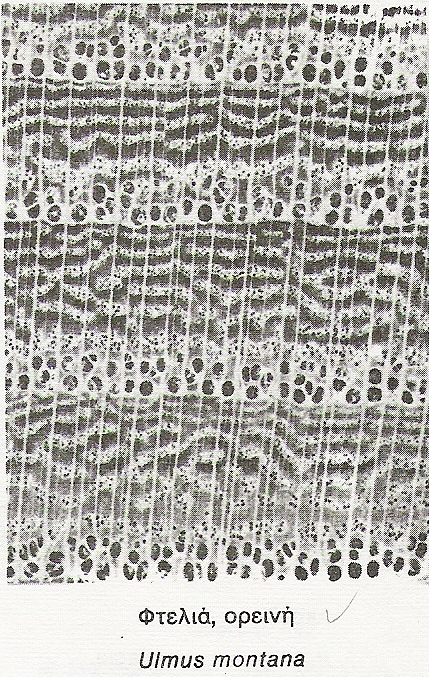 Καταστροφή κόμης και ξύλου από παράσιτα και παθογόνα
Η νόσος από  Ceratocystis ulmi  φαίνεται στο ξύλο πριν από την νέκρωση για δυο περιόδους ανάπτυξης. Η νέκρωση επήλθε την άνοιξη, αμέσως μετά τη δημιουργία των πρώτων μελών αγγείων. Η στιγμή της κάμψης μπορεί να προσδιοριστεί με βάση τη μεγάλη ζώνη παρενχυματικών κυττάρων στο όψιμο ξύλο.
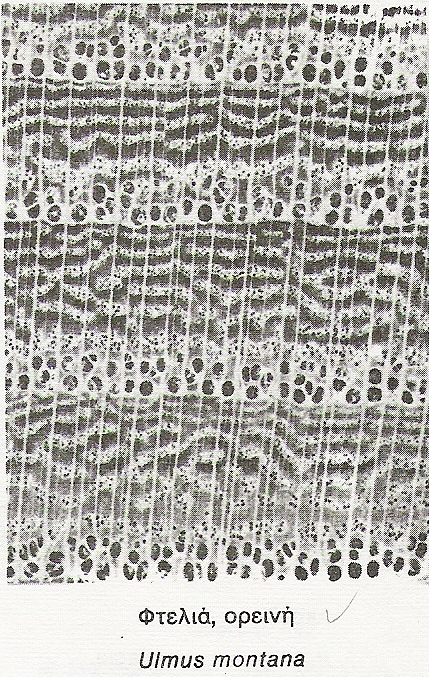 Καταστροφή κόμης και ξύλου από παράσιτα και παθογόνα
Η ολλανδική νόσος της φτελιάς (Ceratocystis ulmi) φαίνεται στην περίοδο ανάπτυξης πριν από την νέκρωση του δέντρου. Επήλθε αμέσως μετά τη δημιουργία των πρώτων μελών αγγείων. Η στιγμή της κάμψης μπορεί να χρονολογηθεί με βάση τη μειωμένη ζώνη του όψιμου ξύλου.